IC3 Internet and Computing Core Certification Guide
Các ứng dụng chủ chốt
Bài 7: Các tính năng phổ biến
© CCI Learning Solutions Inc.
1
Bắt đầu
Sự đồng giữa các chương trình giúp tiết kiệm thời gian để học các khái niệm căn bản của một chương trình mới
Những khái niệm và những kỹ năng nền tảng trong các chương trình ứng dụng là tương tự nhau
sự khác biệt chính liên quan đến vị trí của các lệnh trong mỗi chương trình
Microsoft Office là một bộ chương trinh phổ biến
Word, Excel, PowerPoint và Access
© CCI Learning Solutions Inc.
2
[Speaker Notes: Pg 181]
Khởi động chương trình
Để bắt đầu chương trình Microsoft Office 2010, chọn Start, trỏ tới All Programs, chọn Microsoft Office và nhấp chuột chọn chương trình phù hợp
Nếu biểu tượng shortcut của các chương trình xuất hiện trên màn hình nền hoặc trên thanh tác vụ, khởi động chương trình bằng cách chọn biểu tượng.
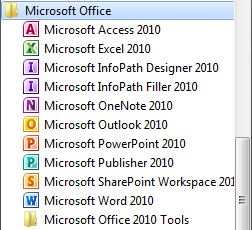 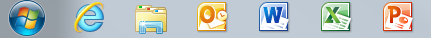 © CCI Learning Solutions Inc.
3
[Speaker Notes: Pg 181]
Thoát khỏi chương trình
Để thoát chương trình:
Nhấp chuột vào file và chọn exit, hoặc
Chọn nút         (close), hoặc
Bấm tổ hợp phím ALT + F4
Nếu bạn có bất kỳ sự thay đổi nào với tài liệu đang mở, bạn sẽ được ứng dụng nhắc nhở lưu tài liệu không lưu những thay đổi đó.
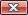 © CCI Learning Solutions Inc.
4
[Speaker Notes: Pg 182]
2
4
3
1
Quan sát màn hình (Word)
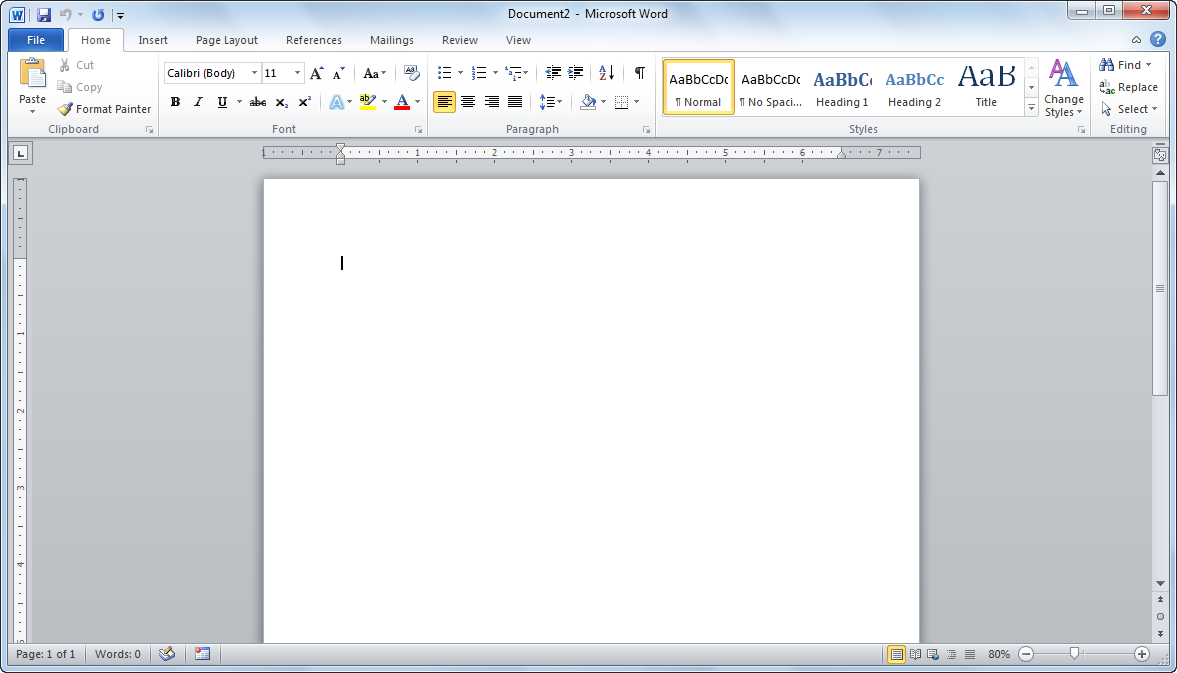 5
8
9
6
7
10
11
15
12
14
13
16
© CCI Learning Solutions Inc.
5
[Speaker Notes: Pg 183
Objective 1.1]
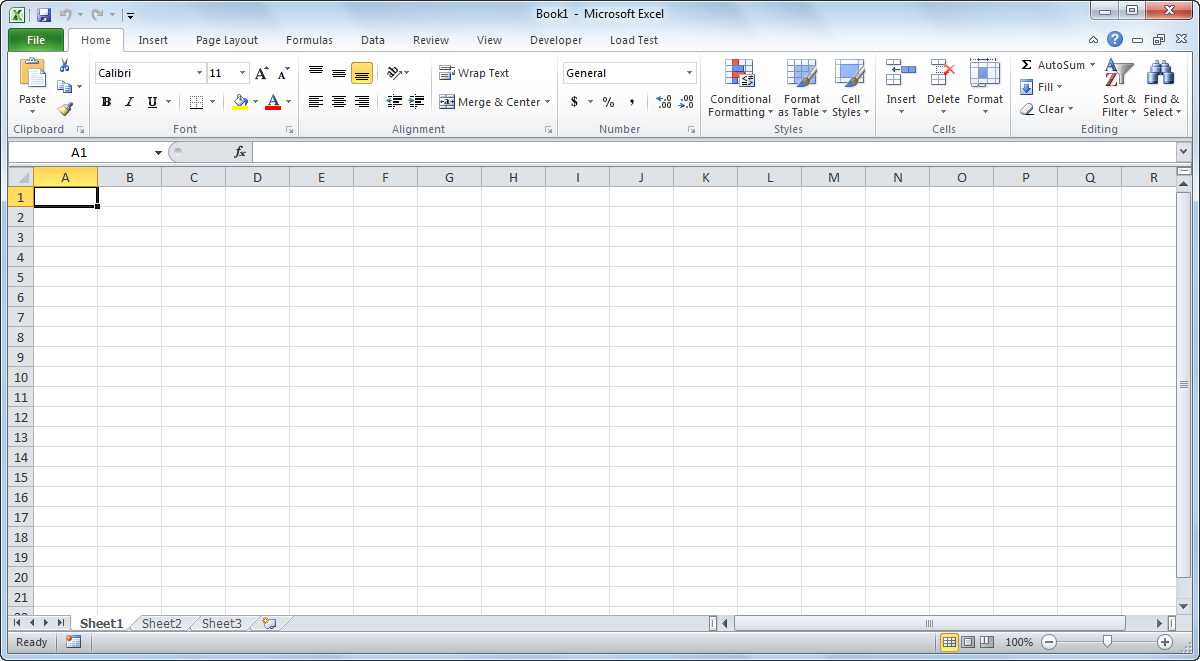 Quan sát màn hình (Excel)
1
2
3
5
4
6
8
7
© CCI Learning Solutions Inc.
6
[Speaker Notes: Pg 184
Objective 1.1]
1
Quan sát màn hình (PowerPoint)
3
7
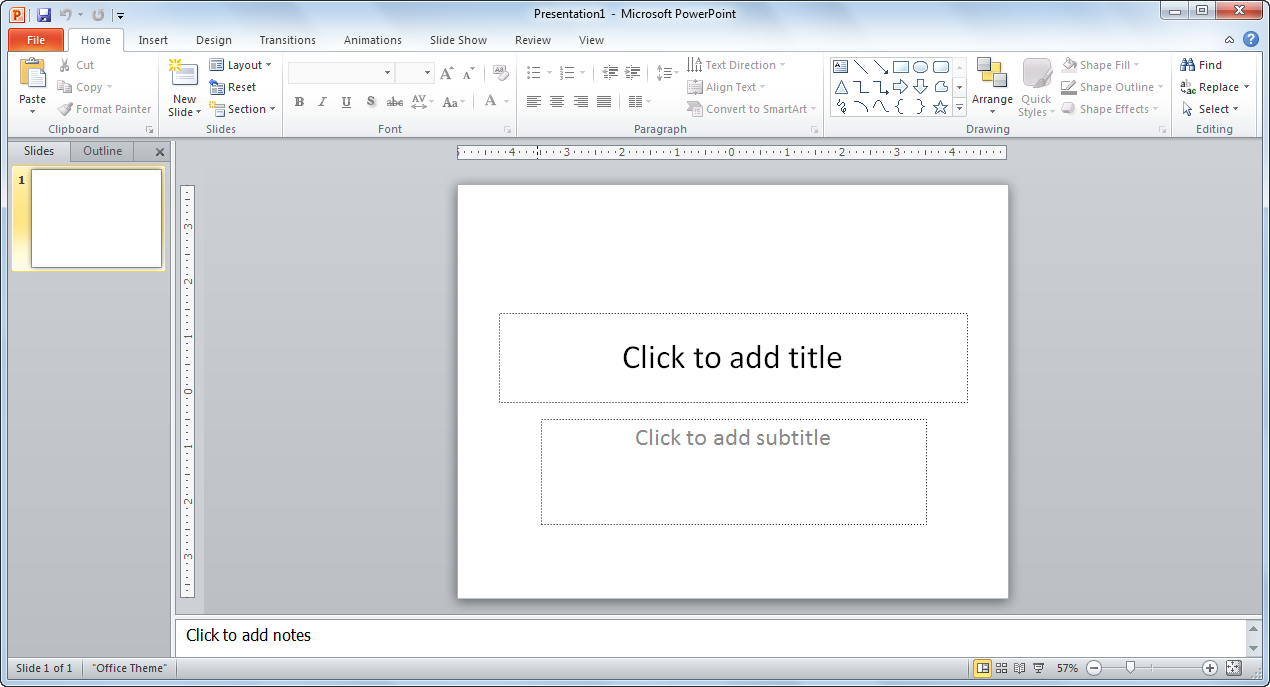 2
5
4
© CCI Learning Solutions Inc.
7
6
[Speaker Notes: Pg 184
Objective 1.1]
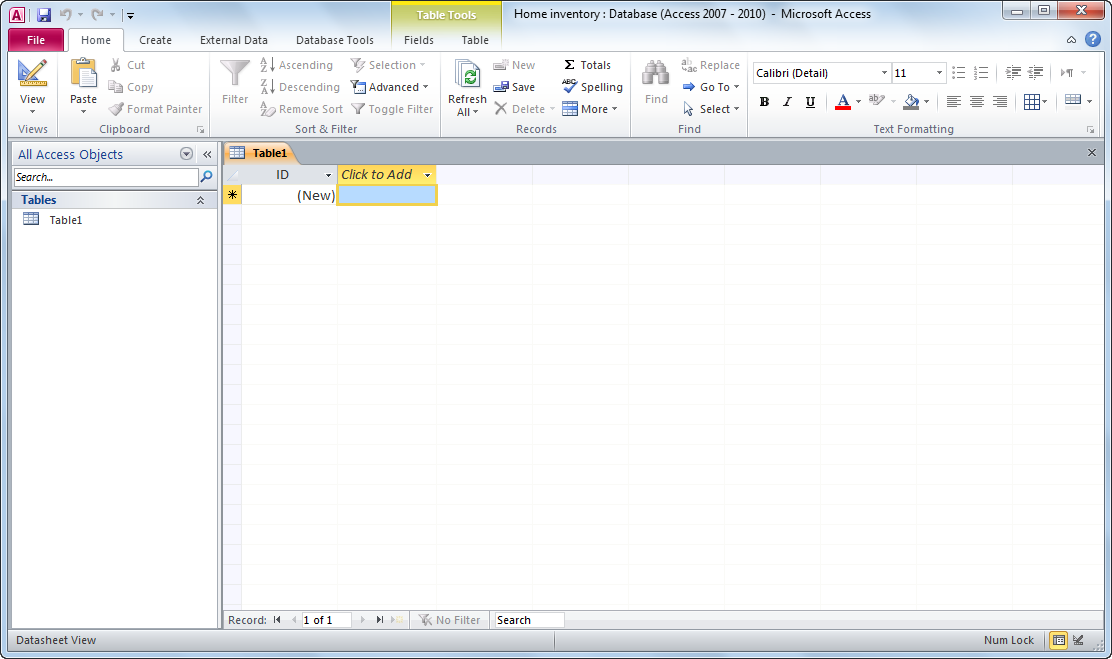 Quan sát màn hình (Access)
1
2
3
5
4
6
9
8
7
© CCI Learning Solutions Inc.
8
[Speaker Notes: Pg 185
Objective 1.1]
Quan sát màn hình
© CCI Learning Solutions Inc.
9
[Speaker Notes: Pg 185
Objective 1.1]
Quan sát màn hình
© CCI Learning Solutions Inc.
10
[Speaker Notes: Pg 186
Objective 1.1]
Quan sát màn hình
Word
© CCI Learning Solutions Inc.
11
[Speaker Notes: Pg 186
Objective 1.1]
Quan sát màn hình
Excel
© CCI Learning Solutions Inc.
12
[Speaker Notes: Pg 186
Objective 1.1]
Quan sát màn hình
PowerPoint
© CCI Learning Solutions Inc.
13
[Speaker Notes: Pg 187
Objective 1.1]
Quan sát màn hình
Access
© CCI Learning Solutions Inc.
14
[Speaker Notes: Pg 187
Objective 1.1]
Truy cập vào các lệnh và các tính năng
ScreenTips chỉ ra các nút hoặc các thành phần trên các thẻ của Ribbon và màn hình 
Để xem ScreenTip, trỏ chuột lên một mục nào đó
Số lượng các thành phần được hiện thị trong vùng này có thể được cấu hình để hiển thị hoặc được ẩn đi
Để cấu hình các thành phần, nhấp chuột vào thẻ File và chọn Options
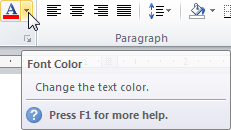 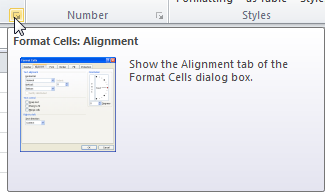 © CCI Learning Solutions Inc.
15
[Speaker Notes: Pg 187-188
Objective 1.1]
Truy cập vào các lệnh và các tính năng
Sử dụng thanh công cụ truy xuất nhanh
Để cấu hình:
Ở bên phải của thanh công cụ truy xuất nhanh, nhấp chuột chọn Customize Quick Access Toolbar và chọn nút trong danh sách hoặc chọn More Commands; hoặc
nhấp chuột vào thẻ File, Options, và sau đó chọn Quick Access Toolbar; hoặc
nhấp chuột phải vào thanh Ribbon, và nhấp chuột chọn Customize Quick Access Toolbar
Có thể di chuyển thanh công cụ:
ở bên phải của thanh công cụ truy xuất nhanh, nhấp chuột chọn Customize Quick Access Toolbar và sau đó chọn Show Below the Ribbon; hoặc
nhấp chuột phải vào thanh Ribbon, và sau đó chọn Show Quick Access Toolbar Below the Ribbon; hoặc 
nhấp chuột phải vào thanh Ribbon, chọn Customize Quick Access Toolbar, và sau đó chọn Show Quick Access Toolbar below the Ribbon
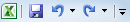 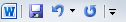 © CCI Learning Solutions Inc.
16
[Speaker Notes: Pg 188
Objective 1.1]
Truy cập vào các lệnh và các tính năng
Sử dụng Ribbon
Các nút lệnh được nhóm một cách logic trên mỗi thẻ
Các nút xuất hiện với màu sắc khác nhau hoặc có đường viền xung quanh khi chúng hoạt động; rất nhiều trong số đó sẽ bị ngừng kích hoạt khi bạn chọn lại nút đó hoặc chọn một lựa chọn khác
Mỗi thẻ trên Ribbon bao gồm các nhóm chứa những lệnh liên quan với nhau
Nếu một nhóm còn có thêm đặc tính với thanh cuộn, Nhấp chuột vào nút    More để hiển thị đầy đủ danh sách hoặc bộ sưu tập gồm các lựa chọn cho tính năng đó
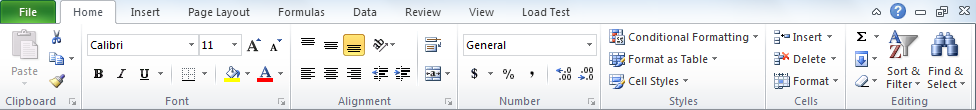 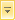 © CCI Learning Solutions Inc.
17
[Speaker Notes: Pg 188-189
Objective 1.1]
Truy cập vào các lệnh và các tính năng
Nếu một nhóm còn có thêm đặc tính với thanh cuộn, Nhấp chuột vào nút    More để hiển thị đầy đủ lựa chọn
Khi bạn đặt trỏ chuột qua một tùy chọn trong bộ sưu tập, chương trình hiển thị mục được chọn sẽ xuất hiện như thế nào với tùy chọn trong bộ sưu tập để xem trước
Một vài nhóm trên thanh Ribbon chứa nút Dialog box launcher 
Nhấp chuột chọn nút này để mởhộp thoại hoặc cửa sổ tươngứng được liên kết với tính năngmà bạn muốn áp dụng
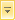 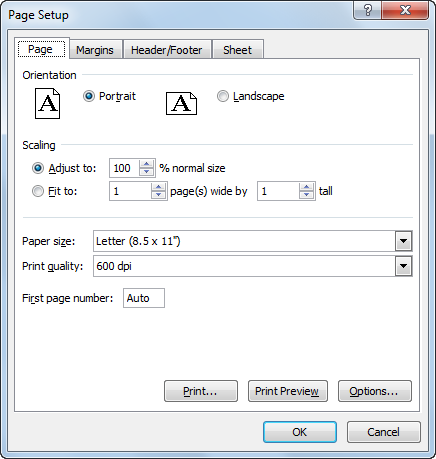 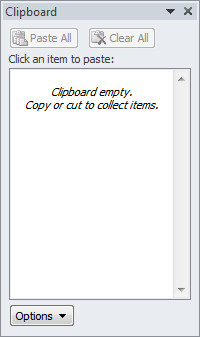 © CCI Learning Solutions Inc.
18
[Speaker Notes: Pg 189
Objective 1.1]
Truy cập vào các lệnh và các tính năng
Để thu nhỏ dải Ribbon:
Nhấp đúp chuột vào một thẻ bất kỳ, hoặc
Nhấp chuột vào nút
Để hiển thị lại Ribbon, lặp lại một trong những bước trên
nút trên Ribbon đổi thành
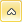 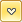 © CCI Learning Solutions Inc.
19
[Speaker Notes: Pg 189-190
Objective 1.1]
Truy cập vào các lệnh và các tính năng
Khung điều hướng của Access
Nằm ở phía bên trái mànhình
vị trí trung tâm là nơi màbạn có thể tạo và sử dụngbất kỳ loại đối tượng cơsở dữ liệu nào
Nút Mở/Đóng khung (thanh chập)Ô tìm kiếm
Thực đơn khung điều hướng
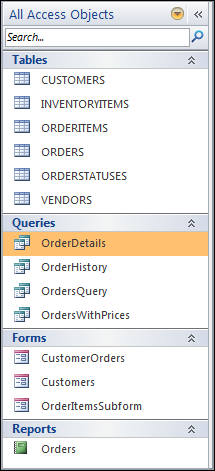 Các đối tượng cơ sở dữ liệu
Các nhóm đối tượng
Các nút đóng/mở
© CCI Learning Solutions Inc.
20
[Speaker Notes: Pg 190
Objective 1.1]
Truy cập vào các lệnh và các tính năng
© CCI Learning Solutions Inc.
21
[Speaker Notes: Pg 190
Objective 1.1]
Truy cập vào các lệnh và các tính năng
Khung điều hướng ở hình trên hiển thị tất cả các đối tượng trong cơ sở dữ liệu và và không hiển thị các nhóm đối tượng không chứa dữ liệu.
Cơ sở dữ liệu Access chứa các nhóm Macros và Modules
các nhóm này không xuất hiện trong khung điều hướng ở hình trên bởi vì trong cơ sở dữ liệu không chứa những loại đối tượng trên.
Để mở một đối tượng:
Nhấp đúp chuột vào đối tượng đó trên khung điều hướng, hoặc
Nhấp chuột phải vào đối tượng để hiển thị thực đơn tắt
© CCI Learning Solutions Inc.
22
[Speaker Notes: Pg 190
Objective 1.1]
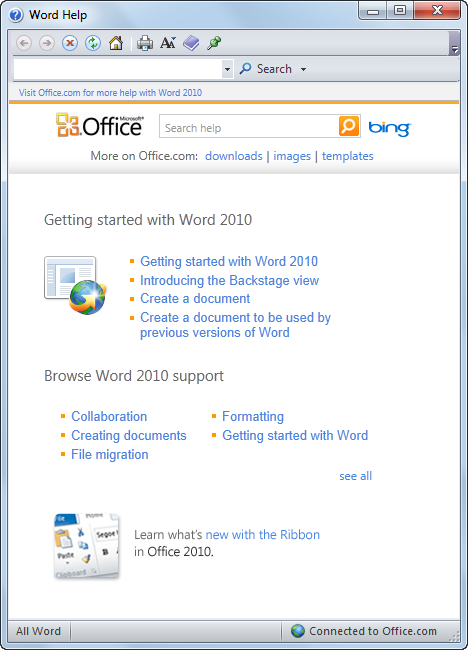 1
Trợ giúp
2
Tính năng trợ giúp trong Microsoft Office 2010 được liên kết với trang Web Office trực tuyến.
Để truy cập vào chức năng trợ giúptrong Office:
Nhấp chuột vào nút    (Microsoft WordHelp); hoặc
Bấm F1
3
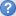 4
5
© CCI Learning Solutions Inc.
23
[Speaker Notes: Pg 191-192
Objective 1.1]
Trợ giúp
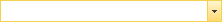 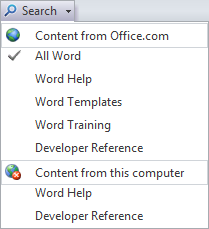 © CCI Learning Solutions Inc.
24
[Speaker Notes: Pg 191-192
Objective 1.1]
Trợ giúp
Sử dụng thanh công cụ trợ giúp
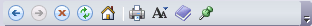 © CCI Learning Solutions Inc.
25
[Speaker Notes: Pg 193
Objective 1.1]
Trợ giúp
Sử dụng mục lục
Để hiển thị danh sách nội dung, nhấp chuột vào nút    (Show Table of Contents) 
    nghĩa là chủ đề đó có bao gồm các chủ đề con
    nghĩa là tất cả các chủ đề trợgiúp con của chủ đề đó đềuđang hiển thị, 
Nhấp chuột vào biểu tượng     để hiển thị trang trợ giúp tươngứng
Nhấp chuột vào biểu tượng     để tham gia các bài giảng trực tuyến về chủ đề đó
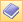 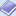 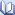 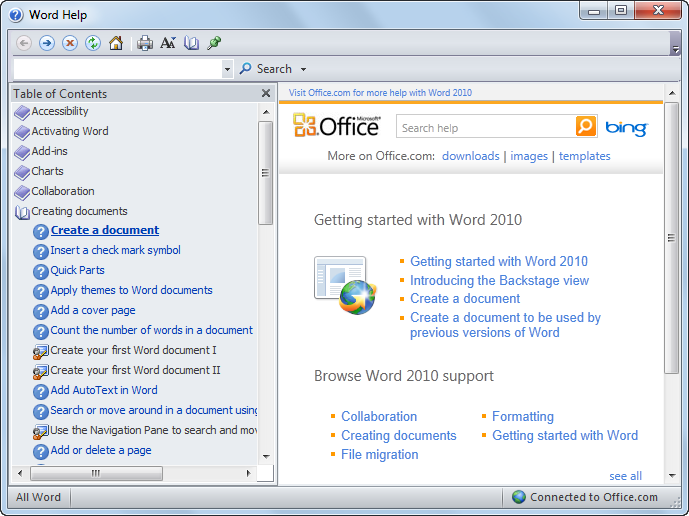 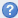 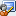 © CCI Learning Solutions Inc.
26
[Speaker Notes: Pg 191-192
Objective 1.1]
Trợ giúp
Nhận các trợ giúp bổ sung
Nói chuyện với đồng nghiệp hoặc gọi đến phòng hỗ trợ giải quyết vấn đề nội bộ
Liên lạc với Microsoft
Trao đổi với nhân viên hỗ trợ bằng cách sử dụng những dịch vụ như trò chuyện trực tuyến hoặc gửi thư điện tử.
Đăng ký tham gia các trang Web chuyên ngành cho mọi người dùng để có thể chia sẻ kiến thức và kinh nghiệm
Tìm kiếm các phương án giải quyết vấn đề trên Internet
bao gồm các trang Web hỗ trợ kỹ thuật, các bài báo trực tuyến hay những câu hỏi thường gặp (FAQs)
© CCI Learning Solutions Inc.
27
[Speaker Notes: Pg 191-192
Objective 1.1]